To change speaker image: 
Right click on image
Select Change Picture and select source
Choose correct headshot
Job done!
Presentation Title
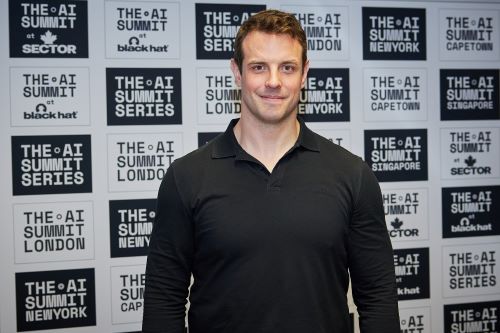 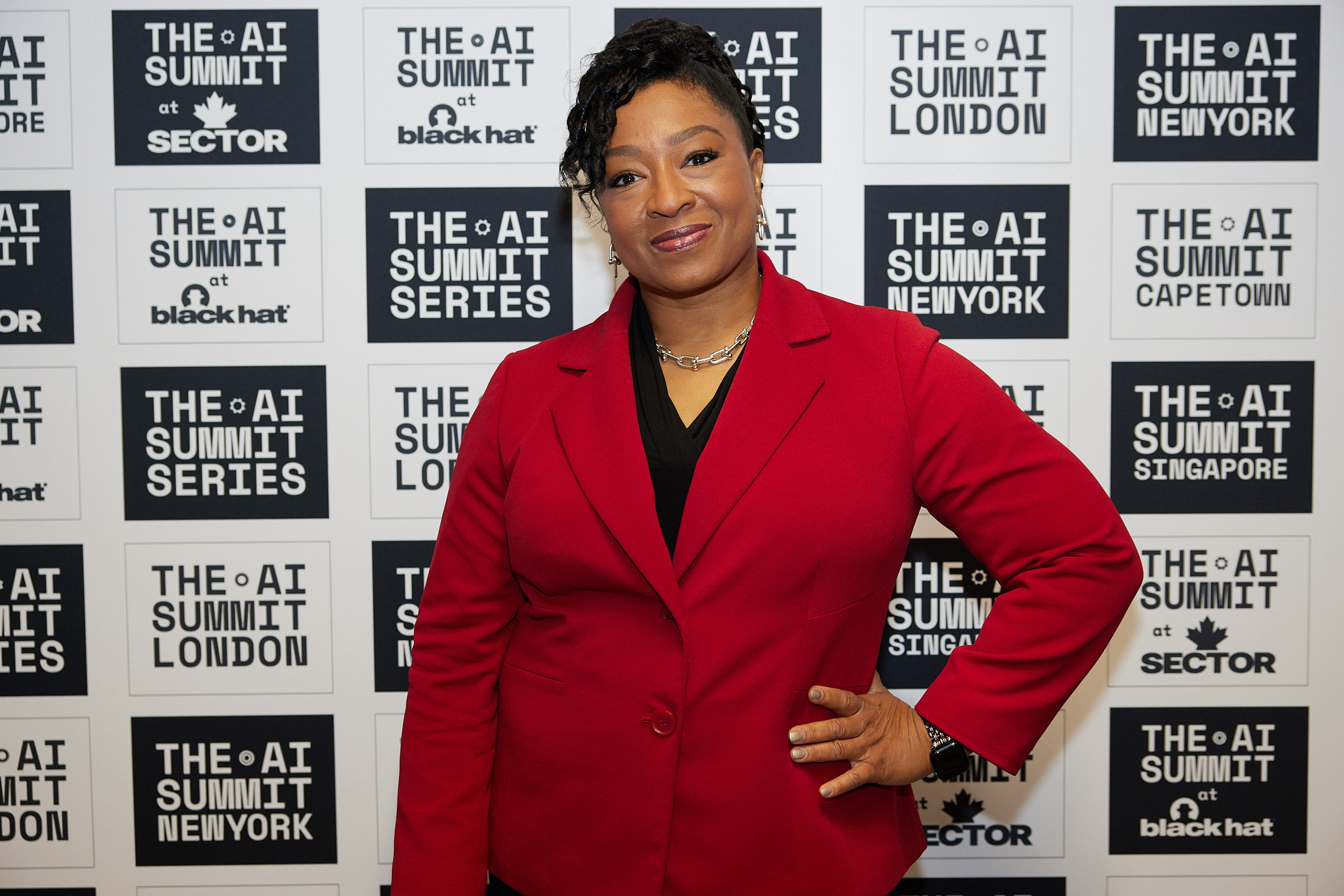 Name
Name
Title, Company
Title, Company
00:00 – 00:00
Location
To change speaker image: 
Right click on image
Select Change Picture and select source
Choose correct headshot
Job done!
Presentation Title
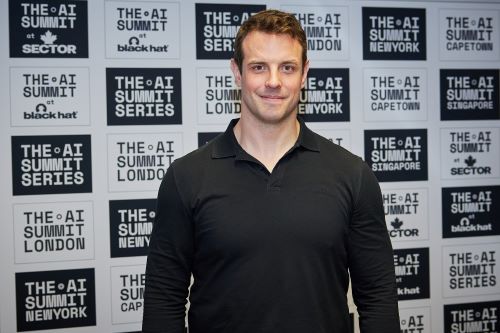 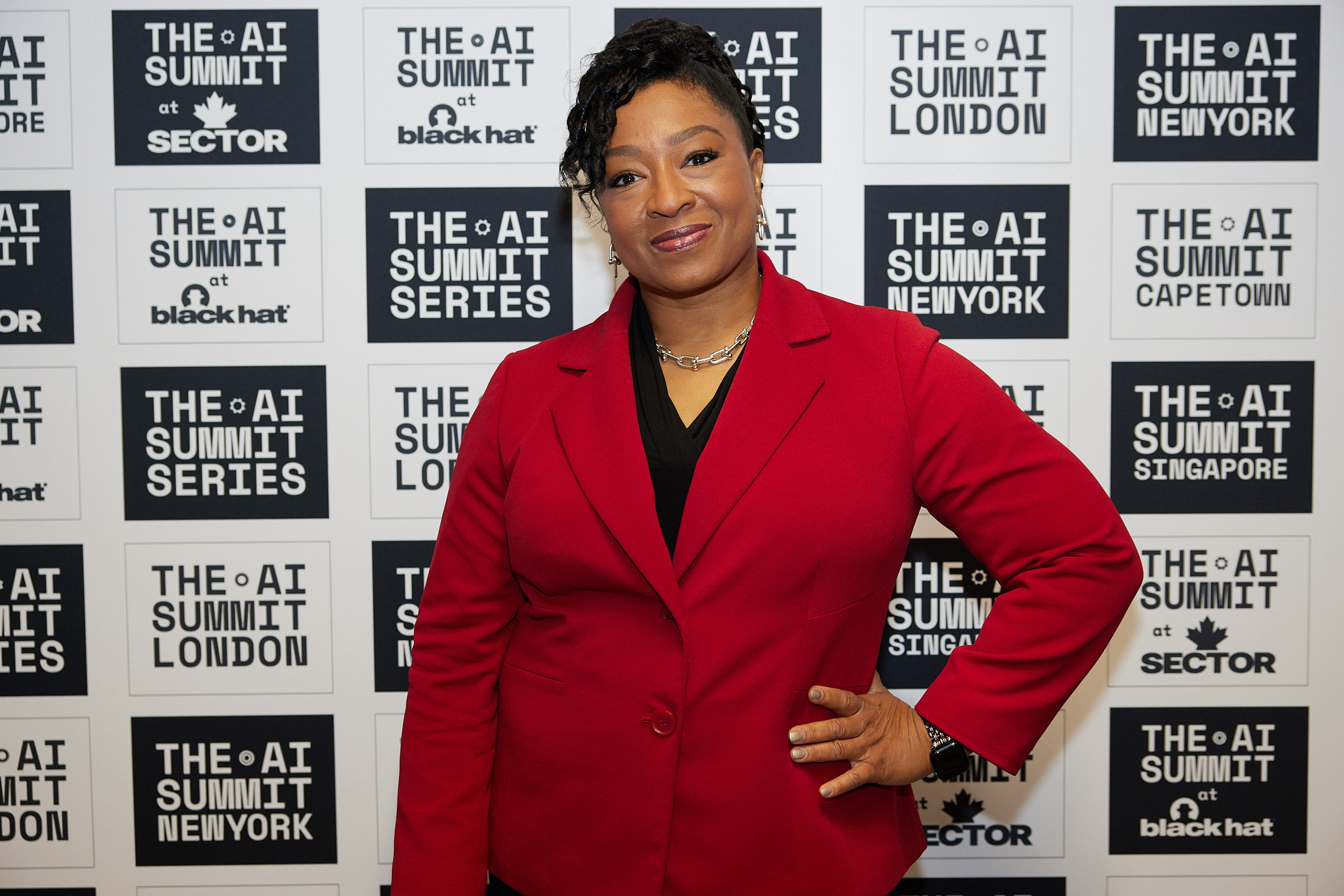 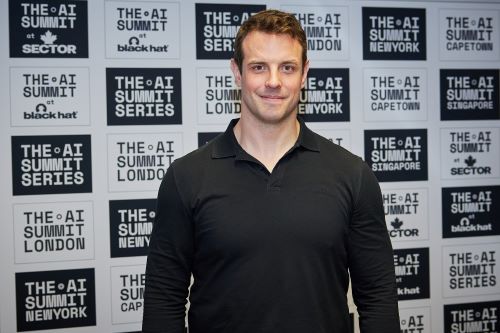 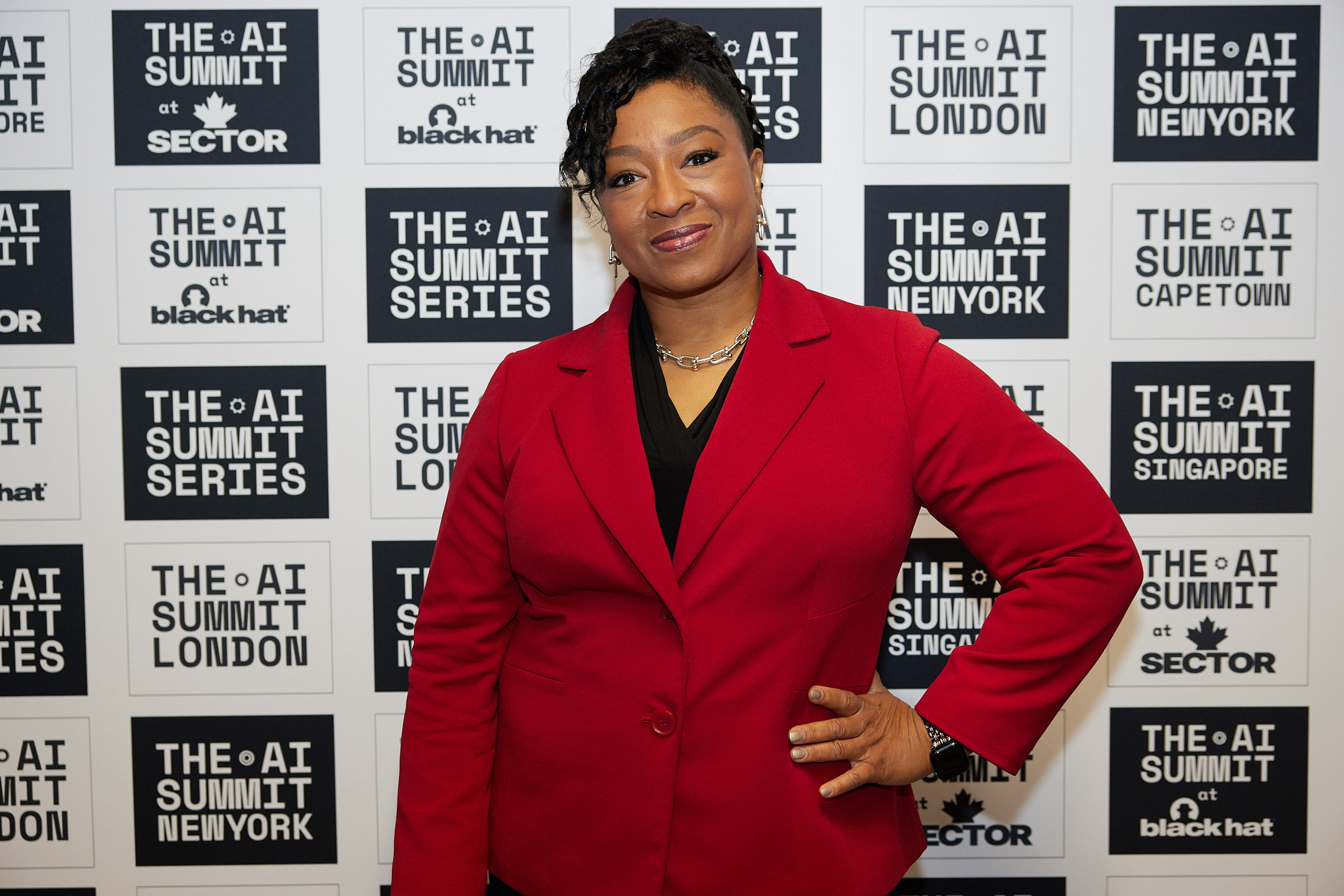 Name
Name
Name
Name
Title, Company
Title, Company
Title, Company
Title, Company
00:00 – 00:00
Location
To change speaker image: 
Right click on image
Select Change Picture and select source
Choose correct headshot
Job done!
Presentation Title
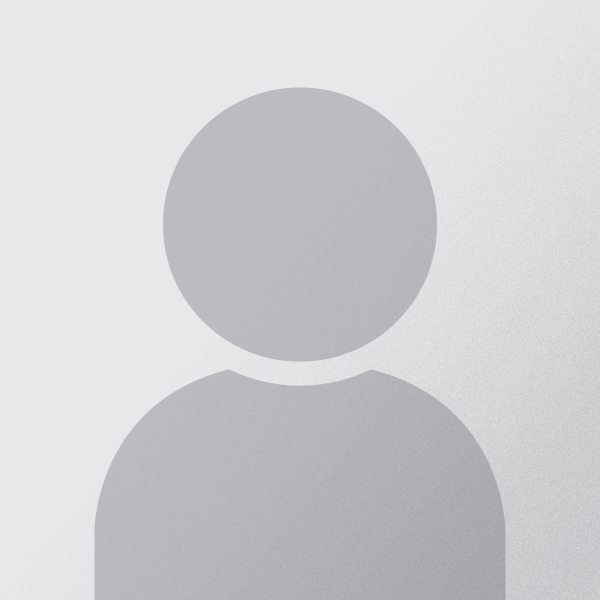 Name
Title, Company
00:00 – 00:00
Location
Section Title
Section Title
Section Opener with Photo
Subhead
Section Opener with Photo
Subhead
Content – Dark Background
Bullet text
Content – Dark Background with Photo
Text
Content – Light Grey Background
Bullet text
Content – Light Grey with Photo
Text
Content – White Background
Bullet text
Content – White Background with Photo
Text
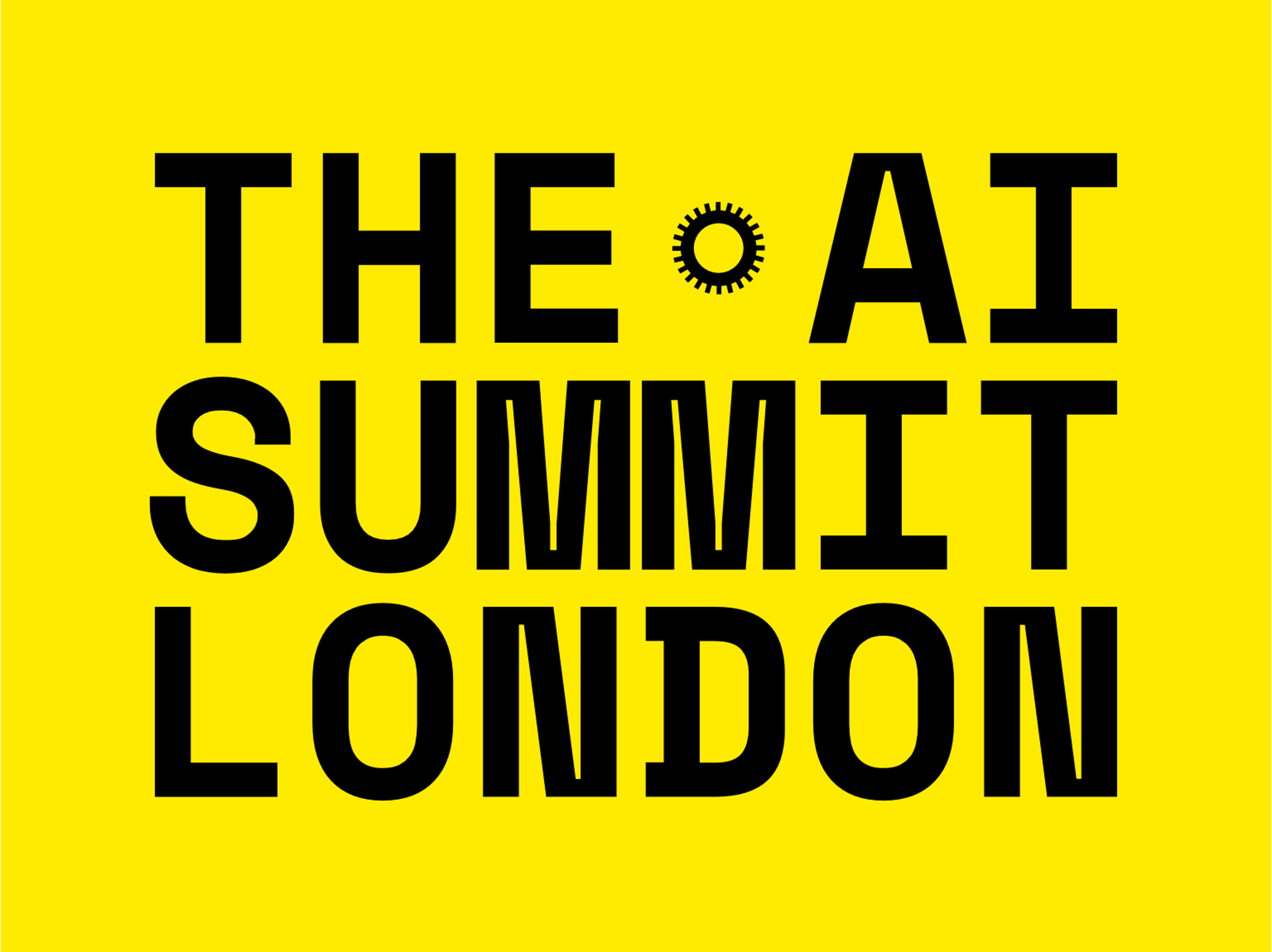 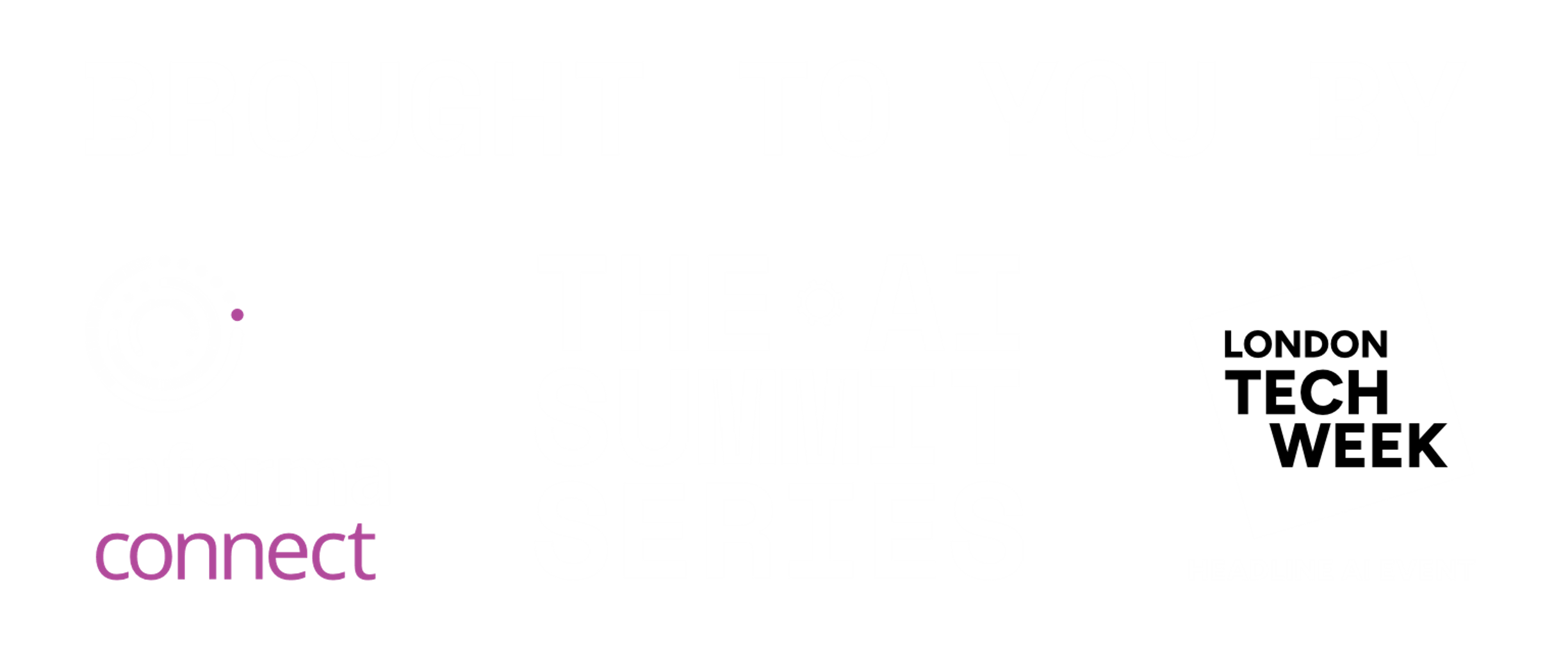